Warm Up
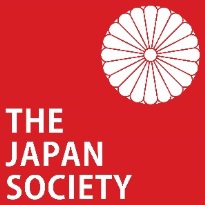 How could this object have affected the design of Japanese buildings?
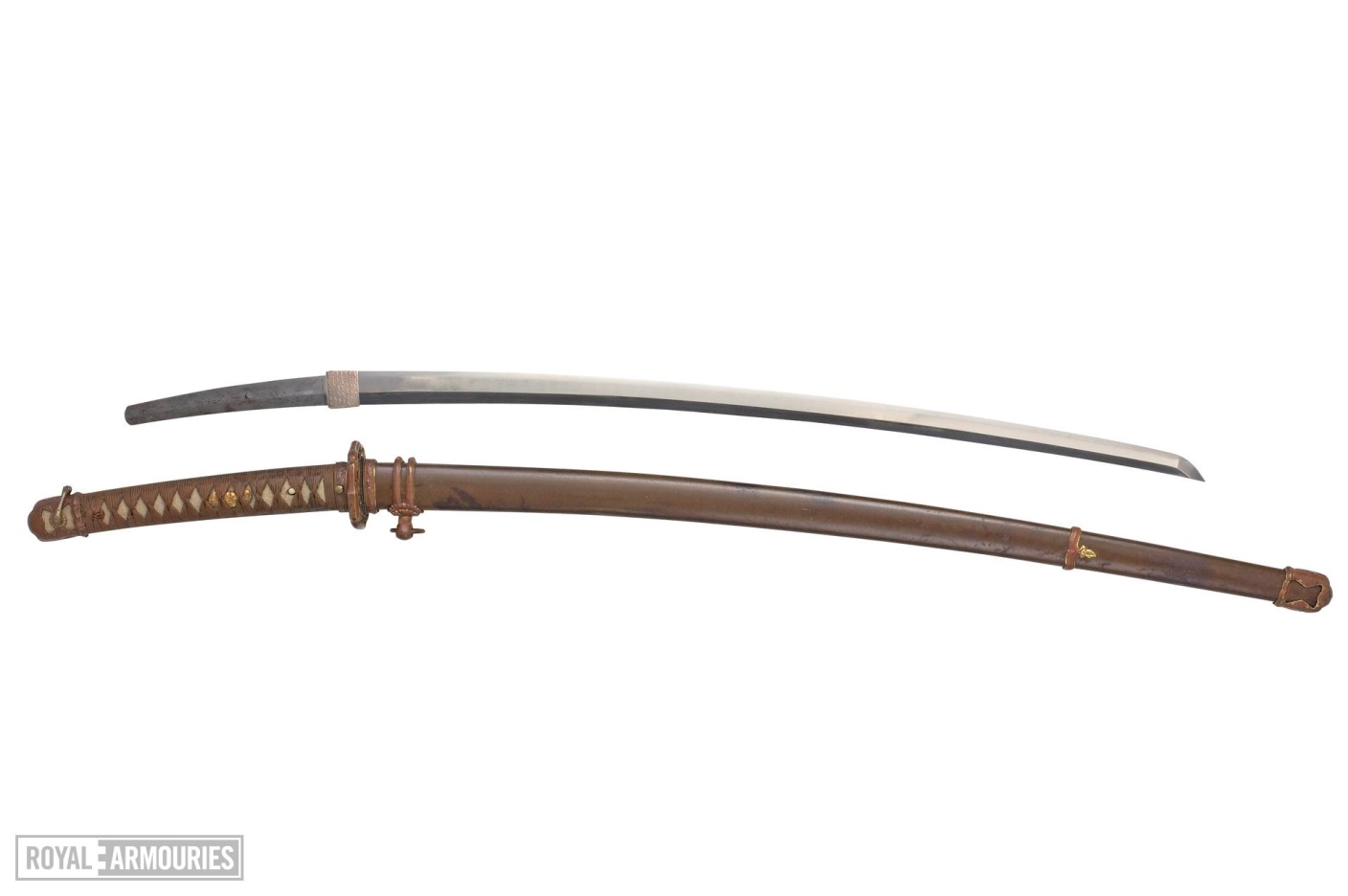 Hint: Think about the materials!
Image is ©Royal Armouries
1
[Speaker Notes: Teacher’s Notes
Display this on the screen/board as students enter the classroom so that they can begin straight away, leaving space for the date and title if they are writing their answer in their books. Click for a hint to appear. 
This is a Katana (sword). Japanese, 14th century, with 20th century military mounts.
For more information see: https://collections.royalarmouries.org/object/rac-object-51201.html]
Warm Up
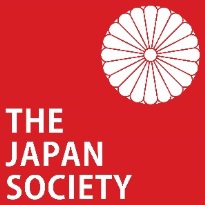 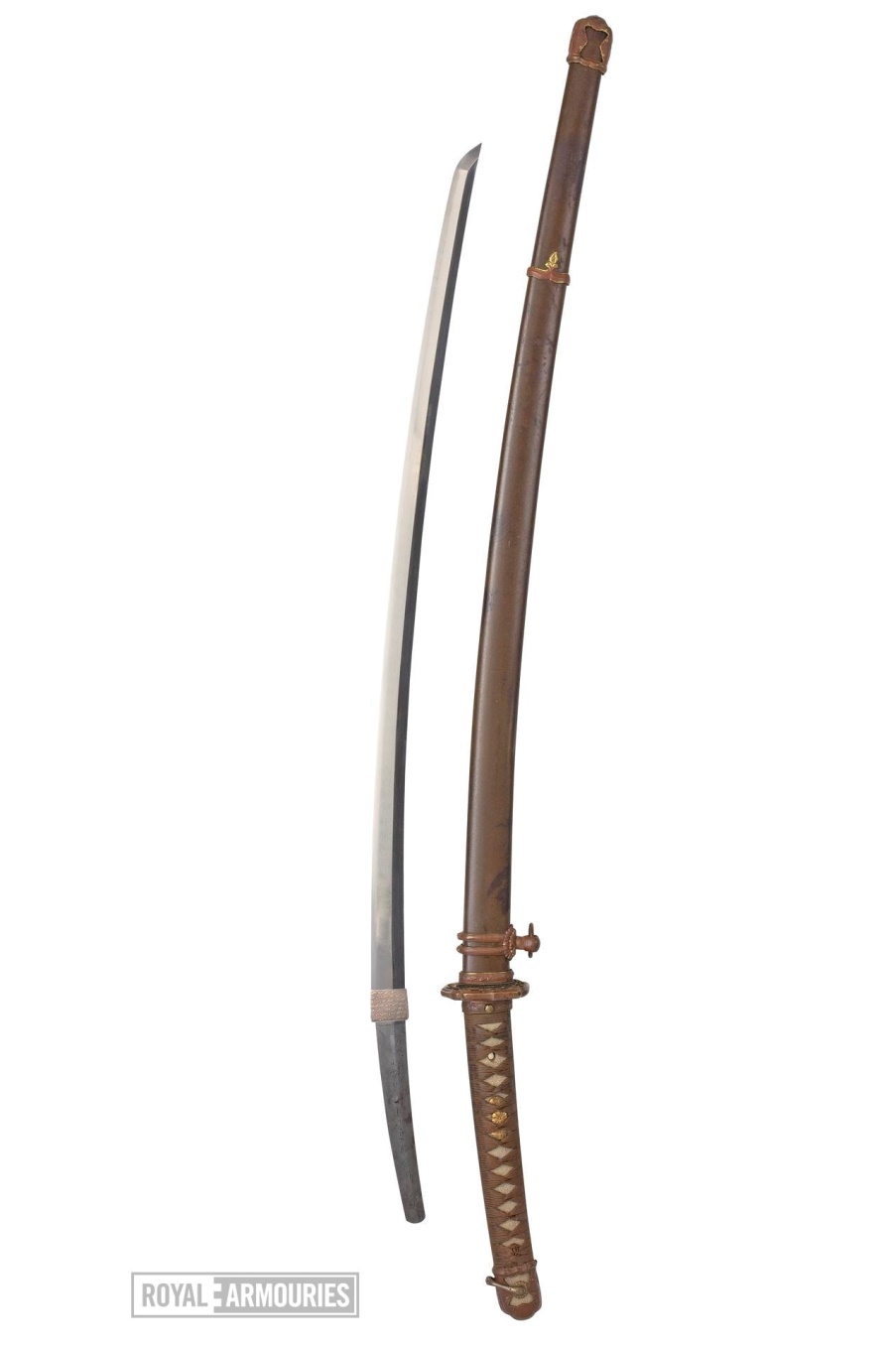 Katana swords contain iron which is a scarce material in Japan. Iron was especially in demand during times of war as it was needed to make weapons. 

Iron also rusts quickly in Japan’s humid climate. Carpenters were able to come up with ways to build without using iron.
Image is © Royal Armouries
2
[Speaker Notes: Teacher’s Notes
This is a Katana (sword). Japanese, 14th century, with 20th century military mounts.]
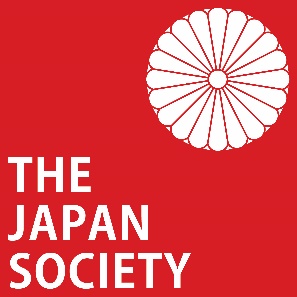 Japanese Buildings
Your Learning Objectives:

Identify building materials and design aspects suitable for earthquake prone areas.

Explain some aspects of earthquake proof design.

Evaluate the effectiveness of an  earthquake proof building design.
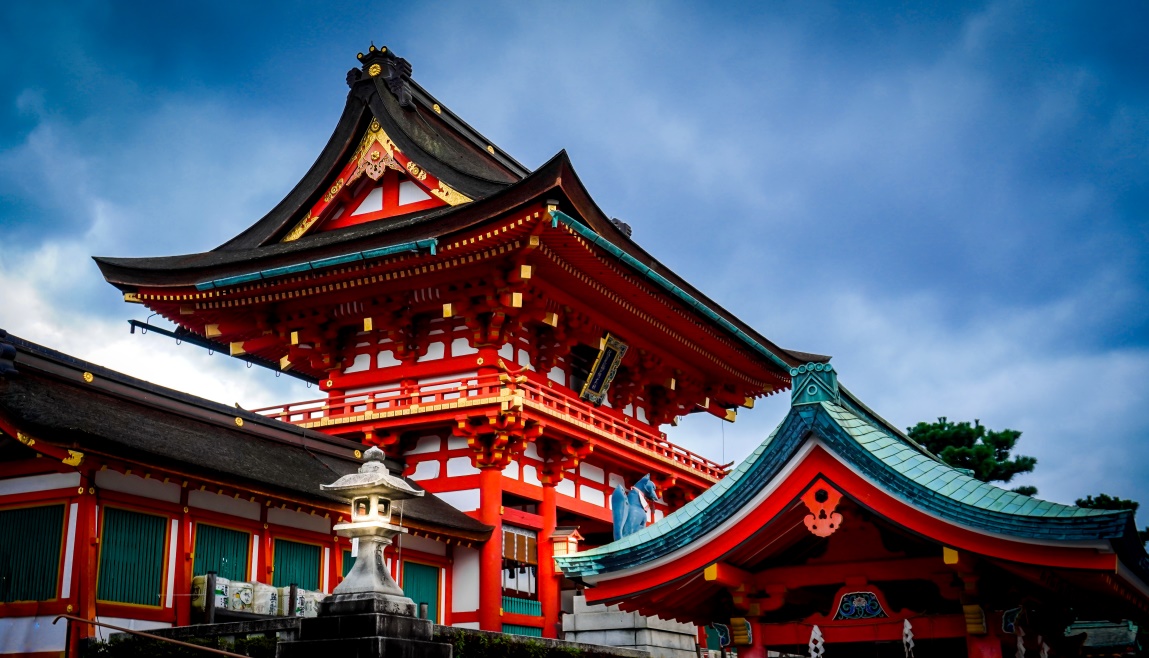 3
Photo by Gio Almonte on Unsplash
[Speaker Notes: Teacher’s Note
Image shows part of Kiyomizu-dera, a temple in Kyoto.]
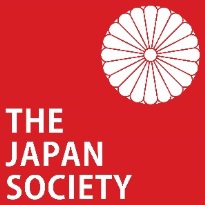 Starter
Ogamiyama Shrine
Modern building
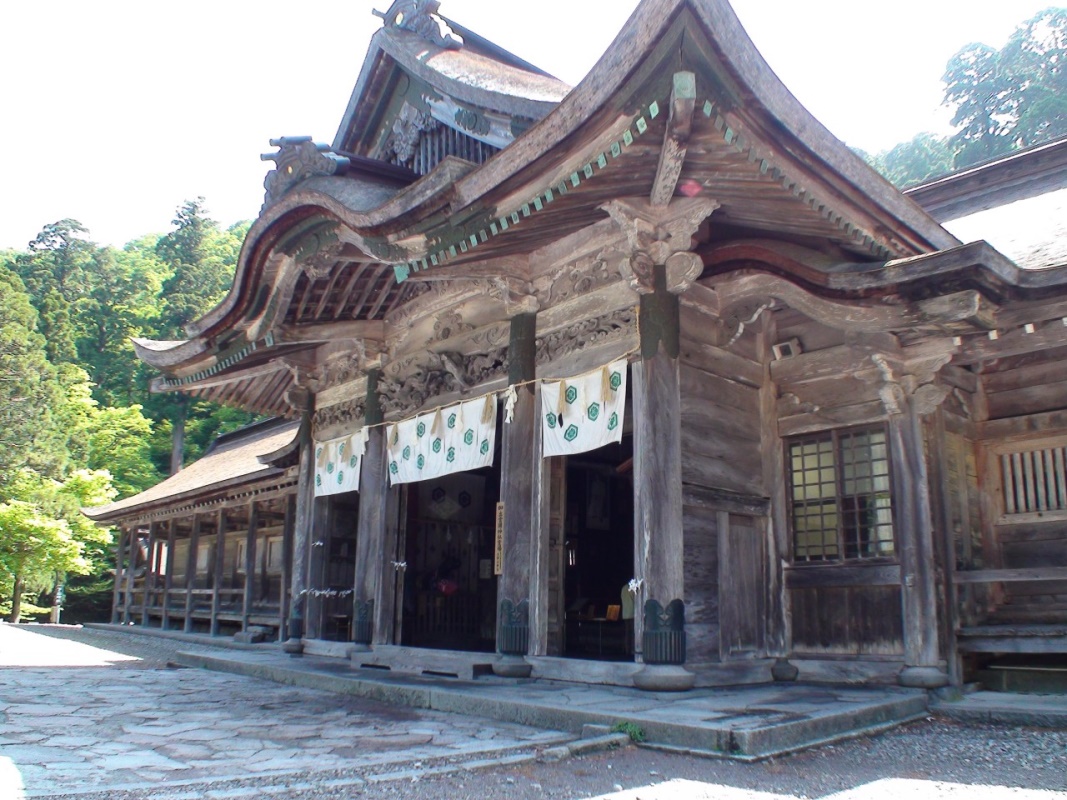 ©Tottori Prefecture/©JNTO
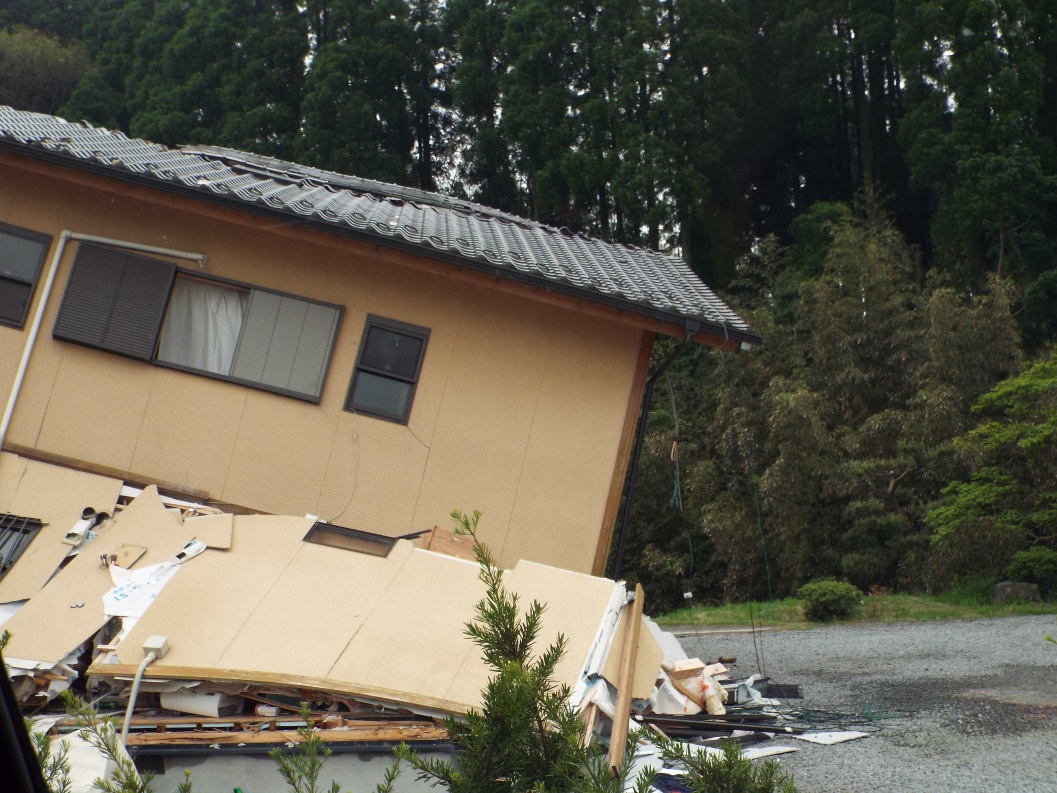 Over 1200 years old
So what went wrong here?
"File:Aso house damaged by the 2016 Kumamoto earthquake 2.jpg" by hanonimas is licensed under CC BY-SA 3.0
4
[Speaker Notes: Teacher’s Note
Students can write down their ideas or share in a discussion.]
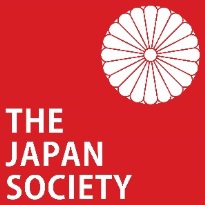 Starter
Ogamiyama Shrine
Traditional wooden temples are built using a technique called “sashimono”, where screws and nails are replaced with intricate joints with precise grooves called ‘hozo’ cut into them so that they fit together perfectly.

The type of carpenter who work on temples are called ‘miyadaiku’.
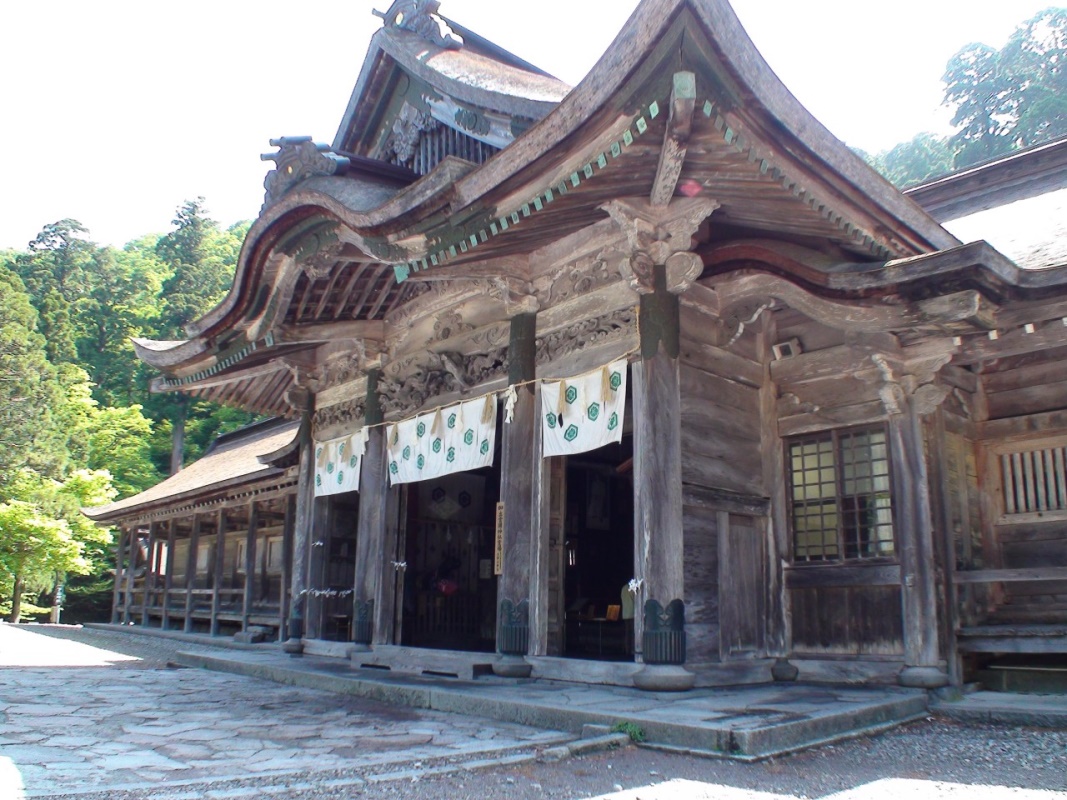 ©Tottori Prefecture/©JNTO
Over 1200 years old
©Katie Holmberg in collaboration with the Japan Society
5
[Speaker Notes: Teacher’s Notes 
Show students the following video for an interview with a miyadaiku and examples of wooden joints and construction without nails. 
If short on time, a clip of the first thirty seconds will give students an idea. 
https://www.youtube.com/watch?v=O-u4T13guko (‘3:32)]
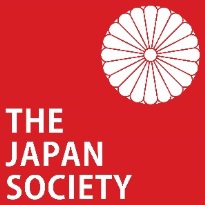 Starter
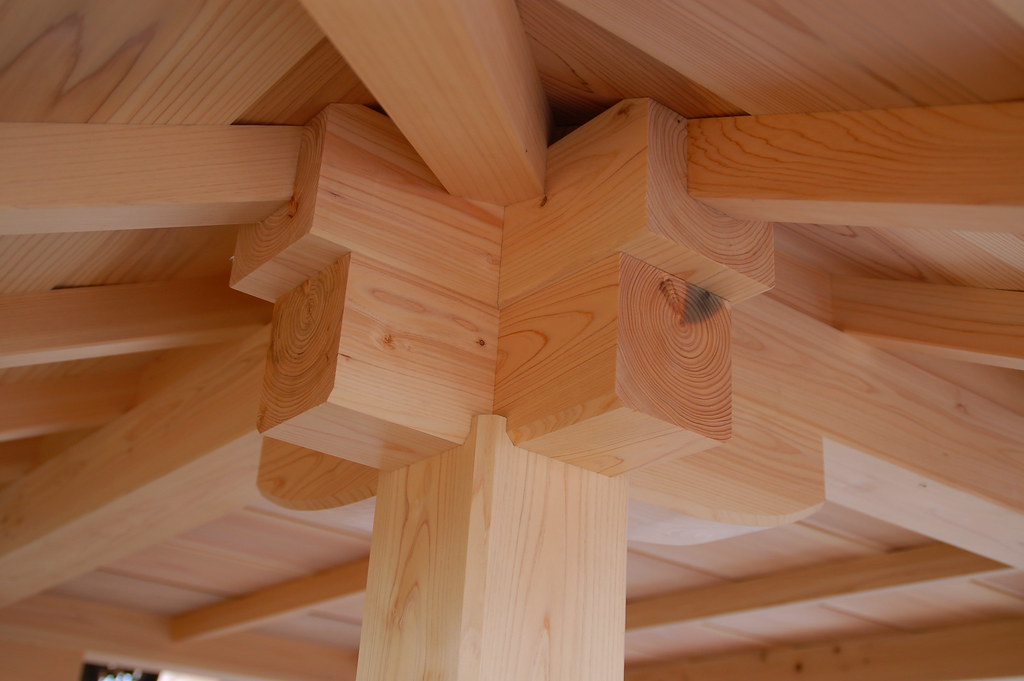 Here is an example of roof joinery. 
Can you see how everything fits together without nails?
"Japanese Roof Joinery" by MickL is licensed under CC BY-NC-SA 2.0
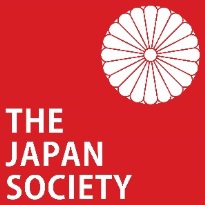 Materials and Design
©Katie Holmberg in collaboration with the Japan Society
7
[Speaker Notes: Teacher’s Note
This can be printed to support students with their tasks if needed. 
Students are to use this information to help them to fill in task 1 on their worksheet, where they begin making choices for their own earthquake proof buildings.]
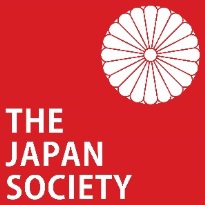 Materials and Design
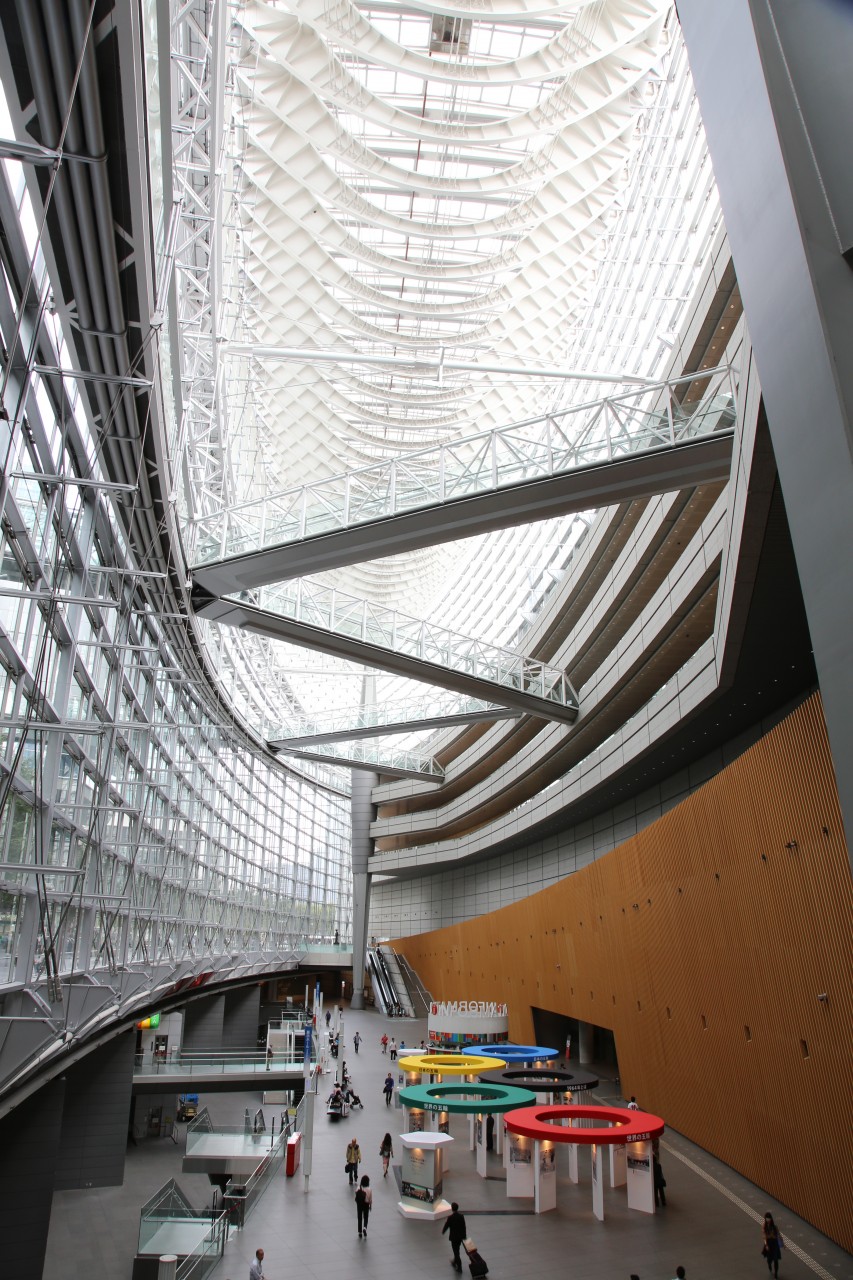 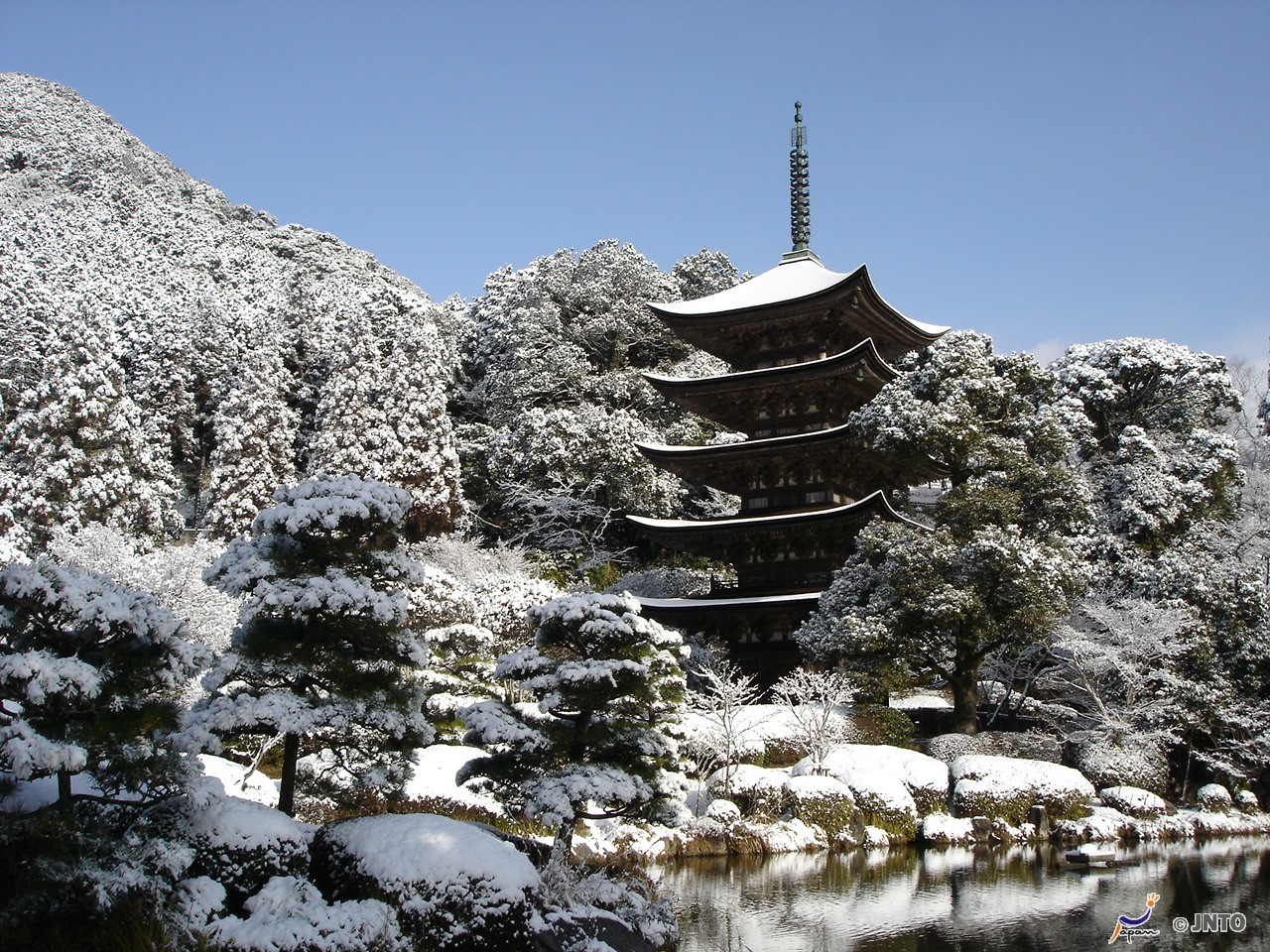 Rurikoji Temple
Built around a central column 
to increase flexibility
Tokyo International Forum
Curves and triangles
©Yasufumi Nishi/©JNTO
©Katie Holmberg in collaboration with the Japan Society
8
[Speaker Notes: Teacher’s Notes
This can be printed to support students with their tasks if needed. 
Students are to use this information to help them to fill in task 1 on their worksheet, where they begin making choices for their own earthquake proof buildings.]
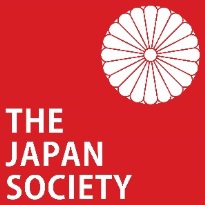 Cross bracing
Cross bracing is usual in earthquake proof structures. 

Two diagonal supports placed in an X-shape reinforce the structure. 

Cross bracing can be applied to any structure with a rectangular frame - you might see chairs with cross bracing.
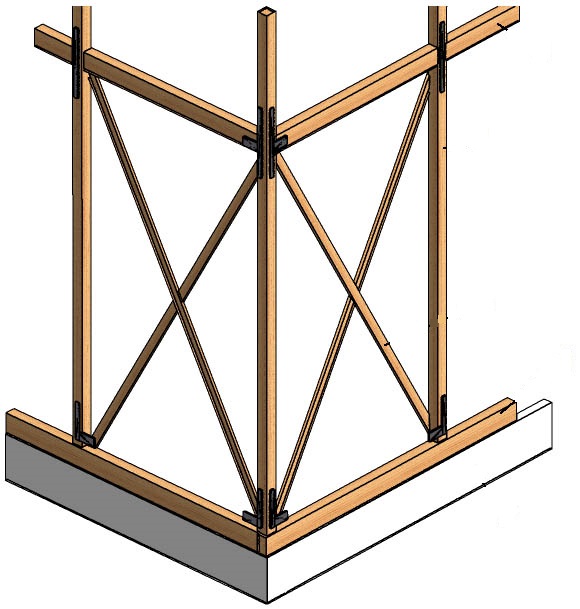 9
Image by うぃき野 is licensed under CC-BY SA 3.0 via wikimedia commons (edited)
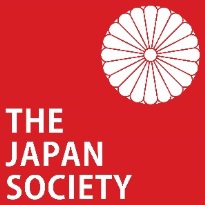 Shock absorbers
Buildings that directly touch the ground will move with the earthquake. 

A process called base isolation separates the building from the ground to reduce movement and damage. 

The building sits on flexible shock absorbers, for example springs or thick blocks of rubber, so it won’t move as much.
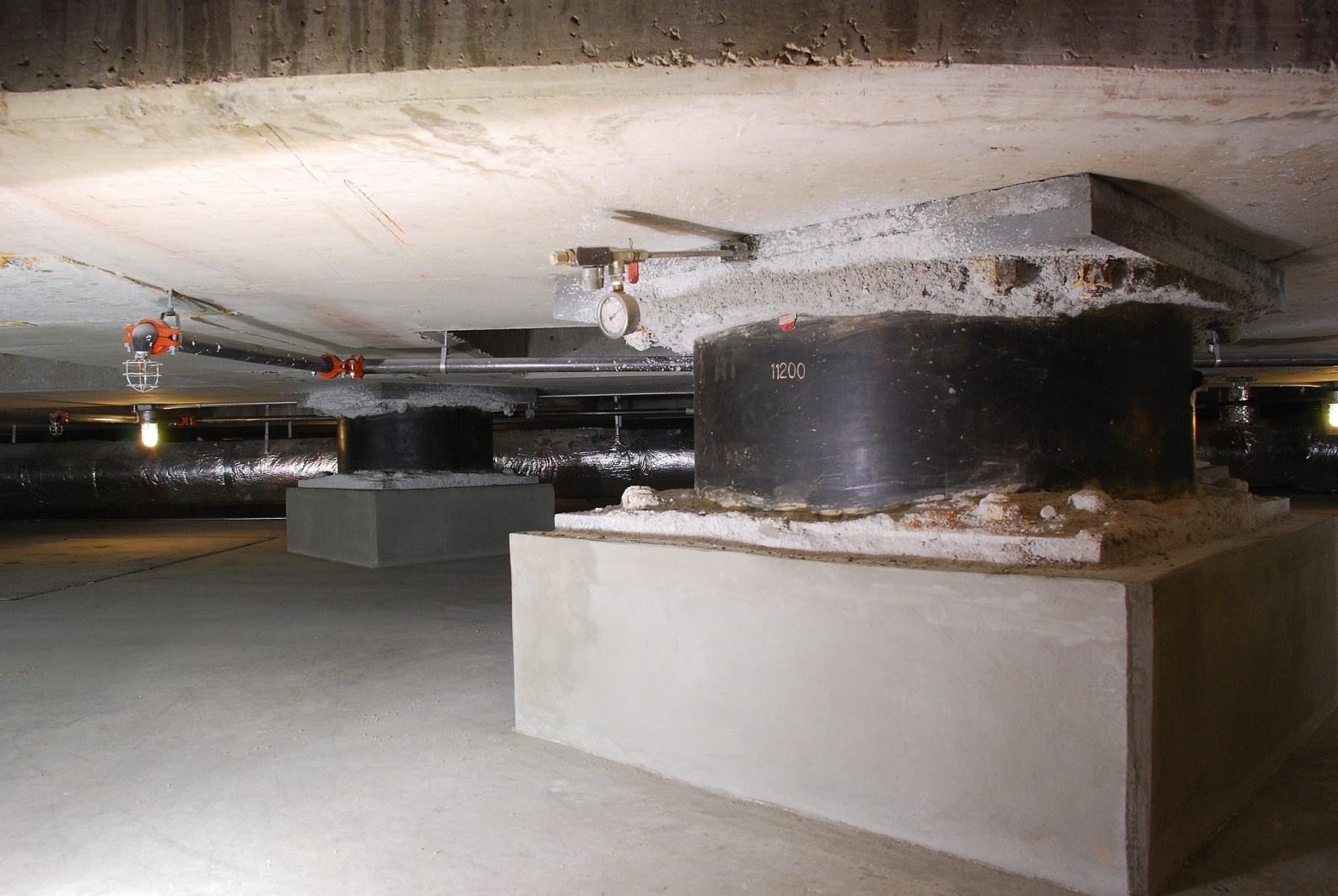 Image by Mike Renlund is licensed under CC BY 2.0 via wikimedia commons (cropped)
10
Task 1: Building Design
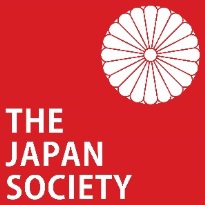 Task: Use the information and pictures you have seen this lesson to complete task 1 on your worksheet.

On the mind map, write down any design ideas and materials that you think would be good to include in your own earthquake proof building design.

Challenge task: Include notes on the advantages of the ideas you have written down.
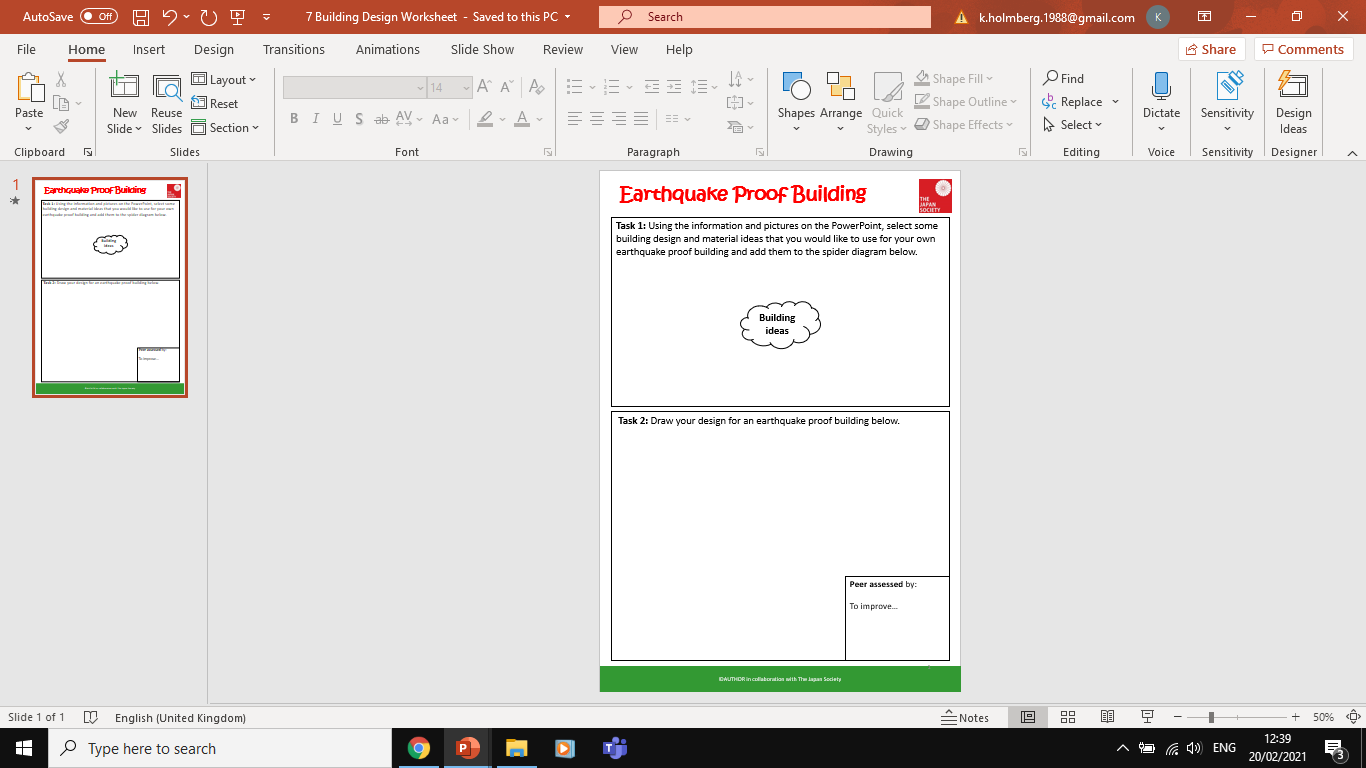 ©Katie Holmberg in collaboration with the Japan Society
11
Task 2: Design a Building
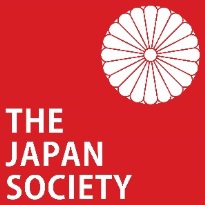 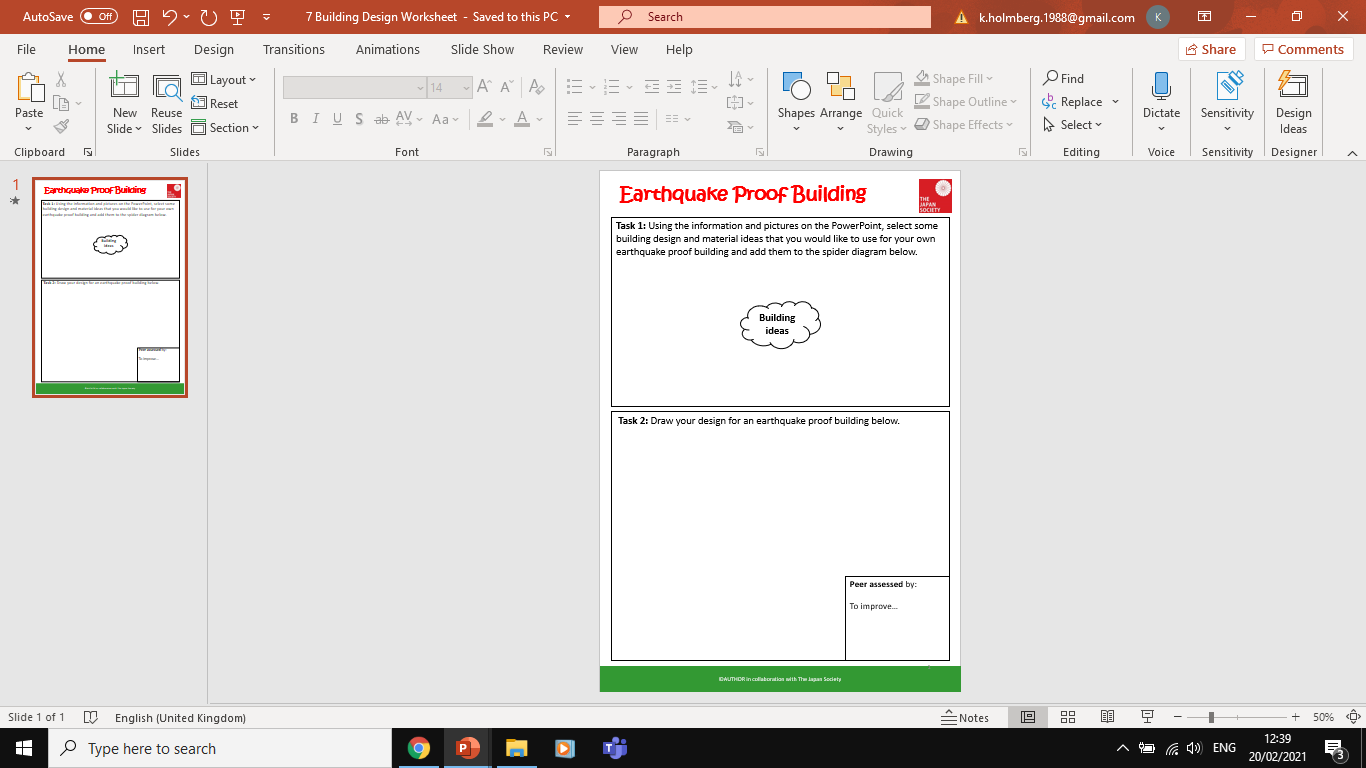 Task: Design your building!

Produce a clear sketch or diagram to show your own design for an earthquake proof building suitable for Japan. Label it to show the choices you made.

Challenge task: Develop the labels into annotations by explaining your choices.
©Katie Holmberg in collaboration with the Japan Society
12
[Speaker Notes: Teacher’s Notes
Alternatively you could do a practical version of this activity. Ask students to use playdoh or marshmallows and pasta to create models of their buildings instead of drawing their designs.]
Task 3: Critique
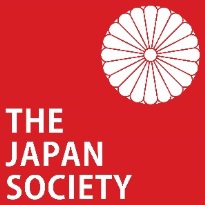 Trainee architects often critique each other’s work as part of their training, so that’s what we’re going to do too!

Swap your work with a partner. Look at their design and consider the following points:

Have they used strong shapes?
Have they used strong materials?
Are the materials flexible?
Give your partner verbal feedback about what they did well and give them one written way to improve their design.
©AUTHOR in collaboration with the Japan Society
13
Plenary: Key Terms
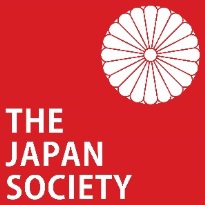 Make as many key terms as you can using the letters and letter pairs below.
ur
so
b
i
m
You can use them more than once. 
You can find key terms to do with any of our lessons about Japan.
e
up
no
c
n
su
er
l
vo
es
t
on
a
h
m
re
©Katie Holmberg in collaboration with the Japan Society
14
[Speaker Notes: Teacher’s Notes
Words that can definitely be made: eruption, resources, climate, habitat, volcano, tsunami.]
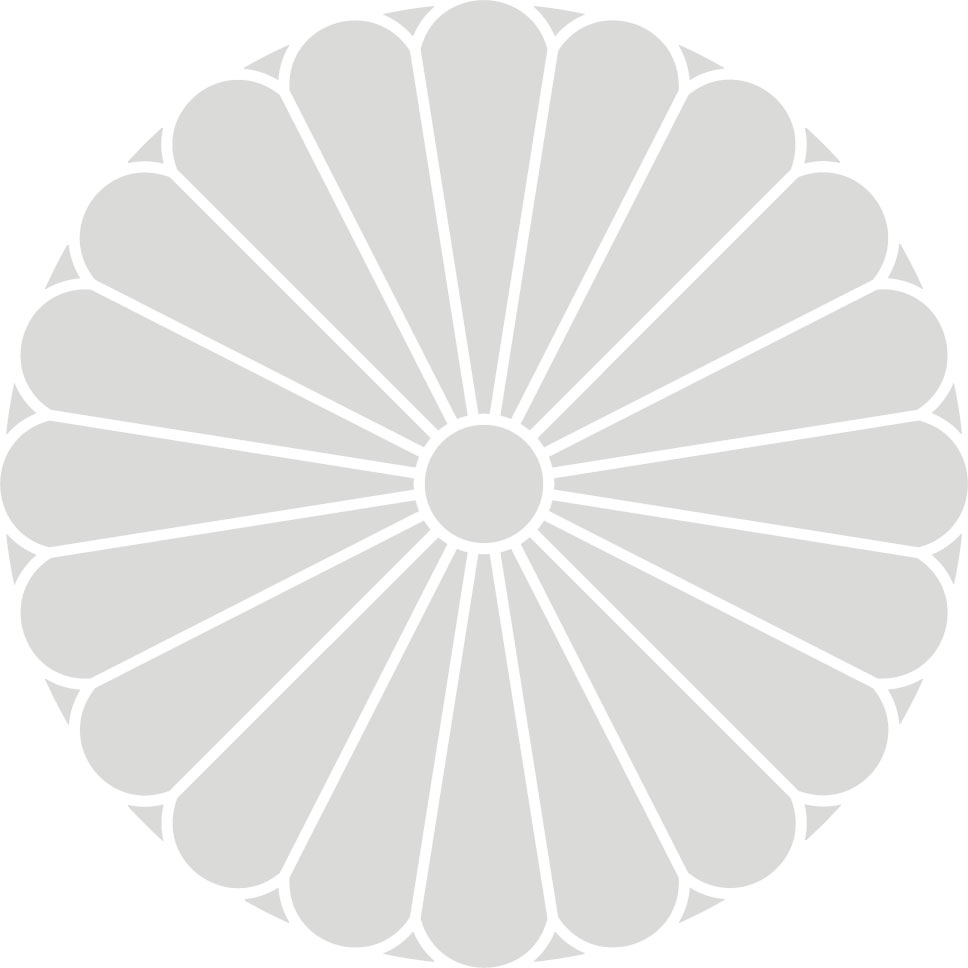 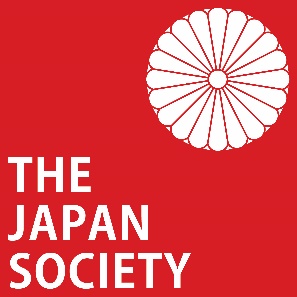 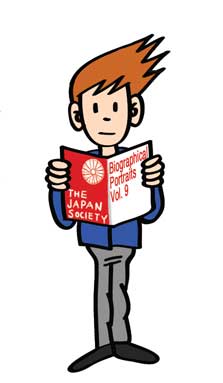 This resource was authored by Katie Holmberg in collaboration with the Japan Society

The Japan Society13/14 Cornwall Terrace, London NW1 4QP
Tel: 020 7935 0475   
Email: education@japansociety.org.uk    

www.japansociety.org.uk
Follow us on:
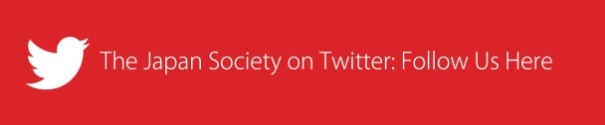 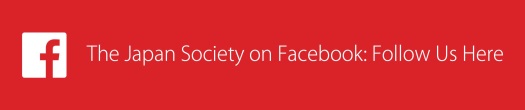 @japansocietylon
@JapanSocietyLondon
15
©Katie Holmberg in collaboration with the Japan Society